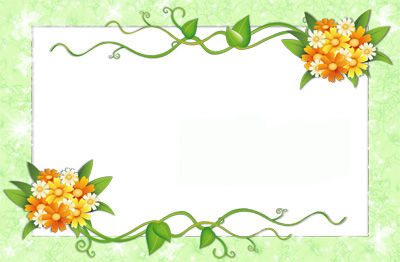 PHÒNG GIÁO DỤC & ĐÀO TẠO QUẬN LONG BIÊN
TRƯỜNG TIỂU HỌC PHÚC LỢI
CHÀO ĐÓN CÁC EM HỌC SINH
ĐẾN VỚI TIẾT HỌC HÔM NAY!
TẬP ĐỌC 5
KHỞI ĐỘNG
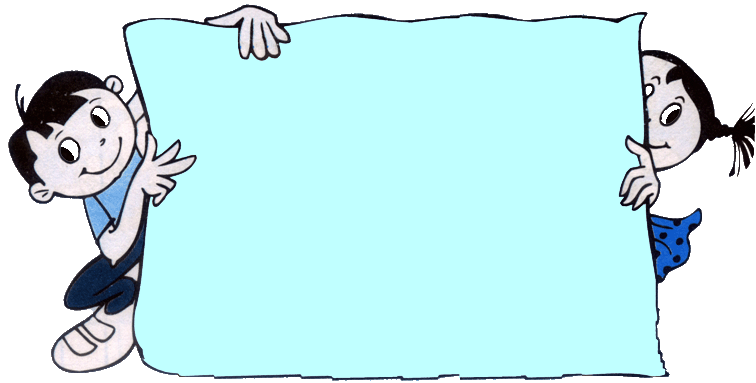 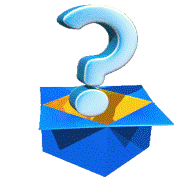 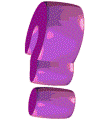 “CON SỐ TRI THỨC”
[Speaker Notes: Cho HS chọn 1 trong hai câu hỏi
 Click vào số để hiện câu hỏi]
Câu 1:
Đọc đoạn 1 và 2.
Dưới chế độ a-pác-thai, người da đen bị đối xử như thế nào?
Người da đen phải làm những công việc nặng nhọc, bẩn thỉu, lương chỉ bằng 1/7 hay 1/10 lương của công nhân da trắng.Họ phải sống,chữa bệnh, đi học ở những khu riêng và không được hưởng một chút tư do, dân chủ nào.
[Speaker Notes: Click next để hiện câu hỏi – câu trả lời.
 Click next để sang câu hỏi 2.]
Câu 2:
Đọc đoạn 3.
Câu chuyện có nội dung gì?
Phản đối chế độ phân biệt chủng tộc a-pác-thai và ca ngợi cuộc đấu tranh của những người da đen ở Nam Phi.
[Speaker Notes: Click next để hiện câu hỏi – câu trả lời.
 Click mũi tên 4 chiều để trở lại câu hỏi 1.]
TẬP ĐỌC
Tác phẩm của Si-le và tên phát xít
YÊU CẦU CẦN ĐẠT
Trả lời các câu hỏi và nắm được nội dung bài.
Đọc đúng các từ phiên âm tiếng nước ngoài.
Cảm phục, biết ơn những con người dũng cảm chống lại kẻ xâm lược.
KHÁM PHÁ
Luyện đọc
Đoạn 1:   Từ đầu... “Chào ngài”
Đoạn 2: Tiếp theo... “điềm đạm trả lời”
Đoạn 3: Còn lại
Luyện đọc:
Từ ngữ
Hít-le 
Pa-ri
Si-le 
Vin-hem Ten 
Mét-xi-na
 I-ta-li-a 
Oóc-lê-ăng
Si-le
Sĩ quan
Hít-le
[Speaker Notes: Các từ Si-le, Sĩ quan, Hít-le đều được link đến phần giải nghĩa. Click vào từ để chuyển tới slide giải nghĩa.
 Click vào “Từ ngữ” để chuyển sang phần Tìm hiểu bài.]
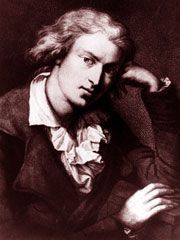 Si-le ( 1759- 1805) nhà văn Đức vĩ đại, các tác phẩm của ông phản ánh cuộc đấu tranh chống cái ác bảo vệ quyền con người.
[Speaker Notes: - Click vào ảnh để trở lại slide giải nghĩa từ.]
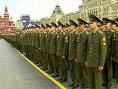 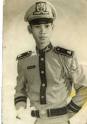 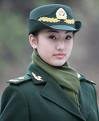 sĩ quan: quân nhân có hàm thiếu úy trở lên
[Speaker Notes: - Click vào ảnh 1 để trở lại slide giải nghĩa từ.]
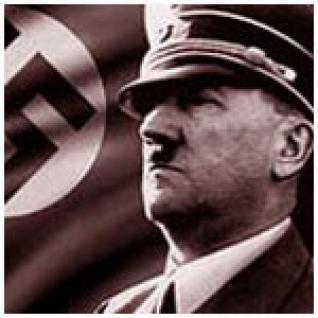 Hit-le (1889 -1945) Quốc trưởng Đức từ 1934 - 1945 kẻ gây ra cuộc Chiến tranh thế giới lần thứ hai (1939-1945)
[Speaker Notes: - Click vào ảnh để trở lại slide giải nghĩa từ.]
Tìm hiểu bài
1. Câu chuyện xảy ra ở đâu? Khi nào?
- Câu chuyện xảy ra trên một chuyến tàu ở PA-ri, thủ đô nước Pháp.
- Thời gian: Pháp bị phát xít Đức chiếm đóng.
2. Tên phát xít nói gì khi gặp những người trên tàu?
– Hắn bước vào toa tàu, giơ thẳng tay và hô to: “Hít-le muôn năm.”
Ý 1
Cuộc gặp gỡ trên tàu.
3. Tên sĩ quan Đức có thái độ như thế nào đối với ông cụ người Pháp?
– Hắn rất bực tức.
4. Vì sao tên sĩ quan có thái độ bực tức đối với ông cụ?
– Vì cụ đáp lời hắn lạnh lùng.
- Vì cụ biết tiếng Đức, đọc truyện của nhà văn Đức nhưng lại chào hắn bằng tiếng Pháp.
5. Nhà văn Đức Si-le được ông cụ người Pháp đánh giá như thế nào?
– Cụ đánh giá Si-le là nhà văn quốc tế chứ không phải nhà văn Đức.
6.  Em có nhận xét gì về thái độ của ông cụ đối với người Đức, tiếng Đức và tên phát xít Đức?
– Ông cụ không ghét người Đức, tiếng Đức.
 Ông thành thạo tiếng Đức, ngưỡng mộ nhà văn Đức,
 Cụ căm ghét những tên phát xít xâm lược.
Ý 2
Thái độ của ông cụ đối với nước Đức, người Đức.
7. Câu trả lời của ông cụ ở cuối truyện có ngụ ý gì?
– Ông cụ muốn chửi những tên phát xít là những tên cướp.
Ý 3
Thái độ căm ghét của ông cụ với những tên phát xít xâm lược.
NỘI DUNG BÀI
Ca ngợi cụ già người Pháp thông minh, biết phân biệt người Đức với bọn phát xít Đức và dạy cho tên sĩ quan phát xít hống hách một bài học nhẹ nhàng mà sâu cay.
THỰC HÀNH
Luyện đọc diễn cảm
Nhận thấy vẻ ngạc nhiên của tên sĩ quan, ông già nói tiếp:
   -  Ngài thử xem Si-le đã dành những tác phẩm của mình cho ai nào? Nhà văn đã viết Vim-hen Ten cho người Thuỵ Sĩ, Nàng dâu ở Mét-xi-na cho người I-ta-li-a, Cô gái Oóc-lê-ăng cho người Pháp,...
       Càng nghe nói, tên sĩ quan phát xít càng ngây mặt ra. Cuối cùng, hắn hỏi:
   -   Chẳng lẽ Si-le không viết gì cho chúng tôi hay sao?
       Ông già mỉm cười trả lời:
   -   Có chứ. Si-le đã dành cho các ngài vở Những tên cướp!
VẬN DỤNG
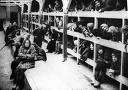 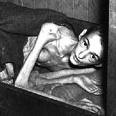 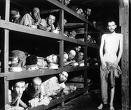 Tội ác của phát xít Đức
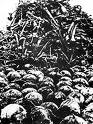 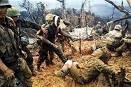 Tội ác của phát xít Đức
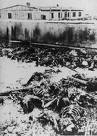 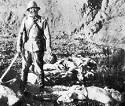 Qua bài học em có suy nghĩ gì về bọn phát xít Hít-le ?
CHÀO TẠM BIỆT,
CHÚC CÁC EM HỌC GIỎI, CHĂM NGOAN